Sri Ganesh College of Arts and Science
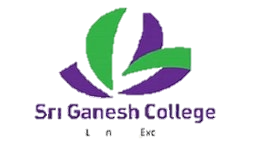 Department of Computer science
COMPUTER NETWORK
Speaker : Mrs.K.PRIYA
Introduction to computer networking
Objective:
To be acquainted with:
The definitions of networking
Network topology
Network peripherals, hardware and software
Definitions
1.1	Network Definition
A network can be defined as two or more  computers connected together in such a way  that they can share resources.

The purpose of a network is to share resources.
Definitions (cont..)
A resource may be:
A file
A folder
A printer
A disk drive
Or just about anything else that exists on a  computer.
Definitions (cont..)
A network is simply a collection of computers or other  hardware devices that are connected together, either  physically or logically, using special hardware and  software, to allow them to exchange information and  cooperate. Networking is the term that describes the  processes involved in designing, implementing, upgrading,  managing and otherwise working with networks and  network technologies.
Advantages of networking
Connectivity and Communication
Data Sharing
Hardware Sharing
Internet Access
Internet Access Sharing
Data Security and Management
Performance Enhancement and Balancing
Entertainment
The Disadvantages (Costs) of Networking

Network Hardware, Software and Setup Costs
Hardware and Software Management and  Administration Costs
Undesirable Sharing
Illegal or Undesirable Behavior
Data Security Concerns
Fundamental Network Classifications
Local Area Networks (LANs):
A local area network (LAN) is a computer network covering a small geographic area, like a home, office,  or group of buildings

Wide Area Networks (WANs):
Wide Area Network (WAN) is a computer network that covers a broad area (i.e., any network whose  communications links cross metropolitan, regional, or national boundaries). Or, less formally, a network  that uses routers and public communications links
The largest and most well-known example of a WAN is the Internet.
WANs are used to connect LANs and other types of networks together, so that users and computers in  one location can communicate with users and computers in other locations

Metropolitan Area Network (MAN):
o A metropolitan area network (MAN) is a network that interconnects users with computer resources in a  geographic area or region larger than that covered by even a large local area network (LAN) but smaller  than the area covered by a wide area network (WAN). The term is applied to the interconnection of  networks in a city into a single larger network (which may then also offer efficient connection to a wide  area network). It is also used to mean the interconnection of several local area networks by bridging  them with backbone lines. The latter usage is also sometimes referred to as a campus network.
Fundamental Network Classifications (cont)
The Local Network (LAN)
Client
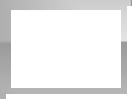 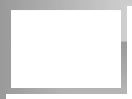 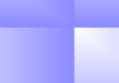 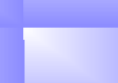 Client
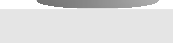 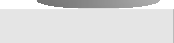 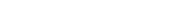 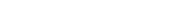 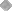 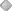 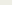 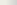 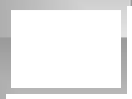 C
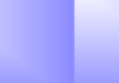 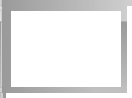 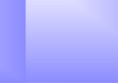 Client
lient
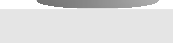 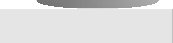 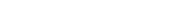 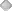 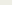 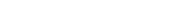 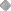 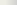 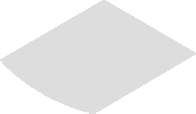 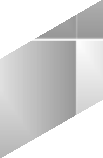 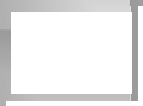 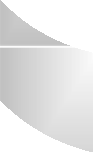 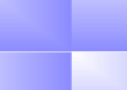 Client
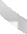 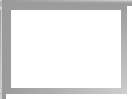 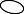 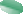 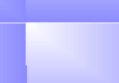 Client
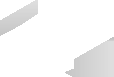 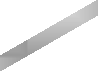 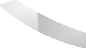 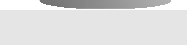 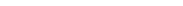 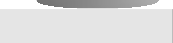 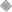 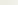 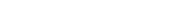 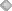 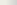 Fundamental Network Classifications (cont)
Wide Area Network
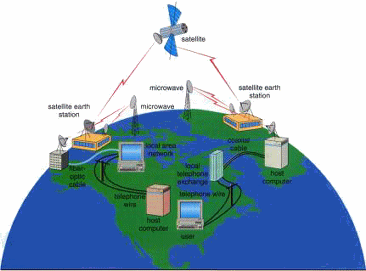 Fundamental Network Classifications (cont)
Metropolitan Area Network (MAN)
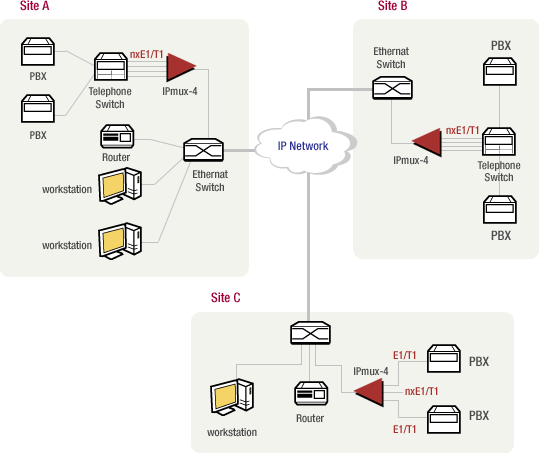 Intranet and Internet Specifications
Intranet: An intranet is a private network that is contained within an  enterprise. It may consist of many interlinked local area networks and  also use leased lines in the wide area network.
An intranet uses TCP/IP, HTTP, and other Internet protocols and in  general looks like a private version of the Internet. With tunneling,  companies can send private messages through the public network, using  the public network with special encryption/decryption and other
security safeguards to connect one part of their intranet to another.
Internet: is a worldwide system of computer networks - a network of  networks in which users at any one computer can, if they have  permission, get information from any other computer (and sometimes  talk directly to users at other computers).
Client and Server computer role in  networking
Server computer is a core component of the network,  providing a link to the resources necessary to perform any  task.
A server computer provides a link to the resources  necessary to perform any task.
The link it provides could be to a resource existing on the  server itself or a resource on a client computer.
Client computers normally request and receive information  over the network client. Client computers also depends  primarily on the central server for processing activities
Peer-to peer network
A peer-to-peer network is a network where the computers  act as both workstations and servers.
great for small, simple, and inexpensive networks.
In a strict peer-to-peer networking setup, every computer is  an equal, a peer in the network.
Each machine can have resources that are shared with any  other machine.
There is no assigned role for any particular device, and each  of the devices usually runs similar software. Any device can  and will send requests to any other.
Peer-to peer network (cont..)
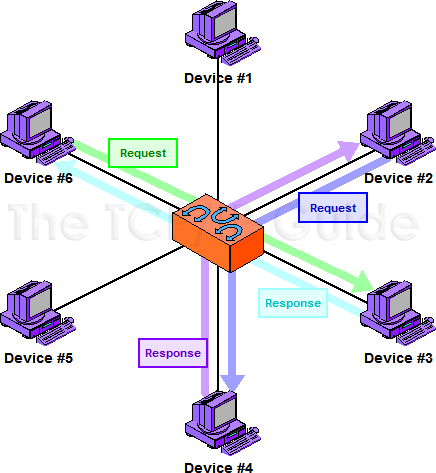 Client/Server Networking
In this design, a small number of computers are  designated as centralized servers and given the task  of providing services to a larger number of user  machines called clients
Client/Server Networking (cont..)
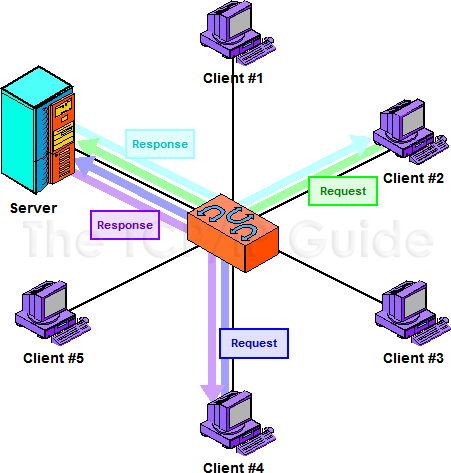 Network topology
A topology is a way of “laying out” the network.  Topologies can be either physical or logical.
Physical topologies describe how the cables are  run.
Logical topologies describe how the network  messages travel
Network topology (cont.)
Bus (can be both logical and physical)
Star (physical only)
Ring (can be both logical and physical)
Mesh (can be both logical and physical)
Network topology (cont.)
Bus
A bus is the simplest physical topology. It consists of a single  cable that runs to every workstation
This topology uses the least amount of cabling, but also  covers the shortest amount of distance.
Each computer shares the same data and address path.  With a logical bus topology, messages pass through the  trunk, and each workstation checks to see if the message is  addressed to itself. If the address of the message matches  the workstation’s address, the network adapter copies the  message to the card’s on-board memory.
Network topology (cont.)
it is difficult to add a workstation
have to completely reroute the cable and possibly  run two additional lengths of it.
if any one of the cables breaks, the entire network  is disrupted. Therefore, it is very expensive to  maintain.
Network topology (cont.)
Bus topology
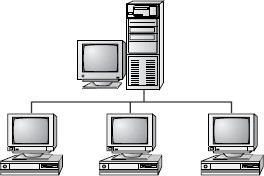 Network topology (cont.)
Star Topology
A physical star topology branches each network device off a  central device called a hub, making it very easy to add a new  workstation.
Also, if any workstation goes down it does not affect the  entire network. (But, as you might expect, if the central  device goes down, the entire network goes down.)
Some types of Ethernet and ARCNet use a physical star  topology. Figure 8.7 gives an example of the organization of  the star network.
Network topology (cont.)
Star topologies are easy to install. A cable is run  from each workstation to the hub. The hub is  placed in a central location in the office.
Star topologies are more expensive to install than  bus networks, because there are several more  cables that need to be installed, plus the cost of the  hubs that are needed.
Network topology (cont.)
Star Topology
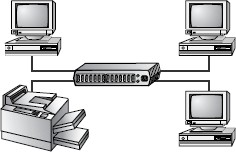 Network topology (cont.)
Ring
Each computer connects to two other computers,  joining them in a circle creating a unidirectional  path where messages move workstation to  workstation.
Each entity participating in the ring reads a  message, then regenerates it and hands it to its  neighbor on a different network cable.
Network topology (cont.)
The ring makes it difficult to add new computers.
Unlike a star topology network, the ring topology  network will go down if one entity is removed from  the ring.
Physical ring topology systems don’t exist much  anymore, mainly because the hardware involved  was fairly expensive and the fault tolerance was  very low.
Network topology (cont.)
Ring Topology
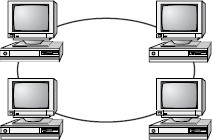 Network topology (cont.)
Mesh
The mesh topology is the simplest logical topology in terms of data flow,  but it is the most complex in terms of physical design.
In this physical topology, each device is connected to every other device
This topology is rarely found in LANs, mainly because of the complexity  of the cabling.
If there are x computers, there will be (x × (x–1)) ÷ 2 cables in the  network. For example, if you have five computers in a mesh network, it  will use 5 × (5 – 1) ÷ 2, which equals 10 cables. This complexity is  compounded when you add another workstation.
For example, your five-computer, 10-cable network will jump to 15  cables just by adding one more computer. Imagine how the person  doing the cabling would feel if you told them you had to cable 50  computers in a mesh network—they’d have to come up with 50 × (50 –  1) ÷ 2 = 1225 cables!
Network topology (cont.)
Because of its design, the physical mesh topology is very expensive to  install and maintain.
Cables must be run from each device to every other device. The
advantage you gain from it is its high fault tolerance.
With a logical mesh topology, however, there will always be a way of  getting the data from source to destination.
It may not be able to take the direct route, but it can take an alternate,  indirect route. It is for this reason that the mesh topology is still found in  WANs to connect multiple sites across WAN links. It uses devices called  routers to search multiple routes through the mesh and determine the  best path.
However, the mesh topology does become inefficient with five or more  entities.
Network topology (cont.)
Mesh Topology
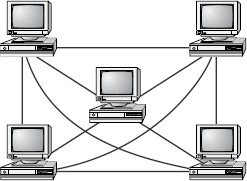 Network topology (cont.)
Advantages and Disadvantages of Network Topologies